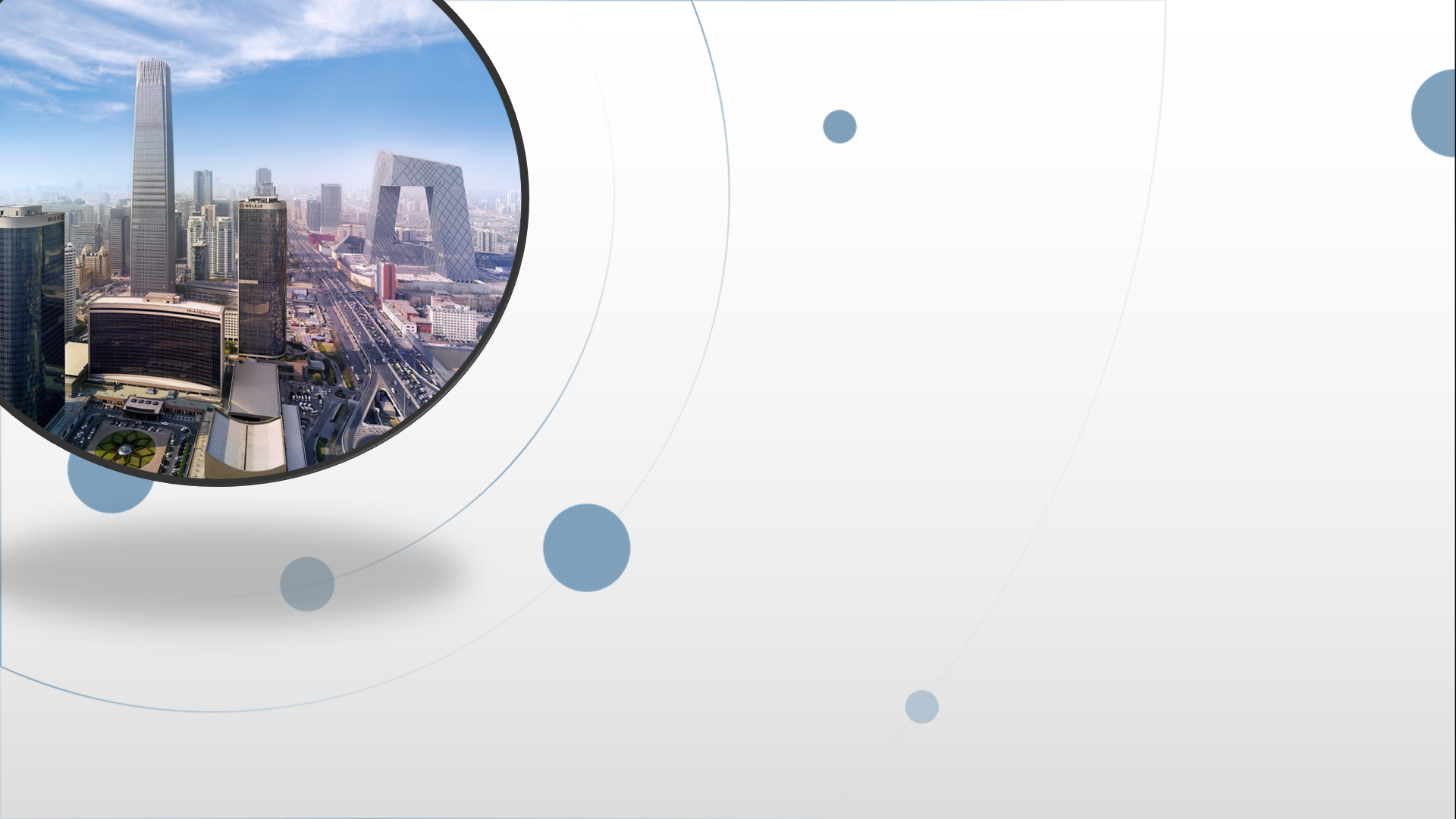 朝阳区线上课堂·七年级名著阅读
《西游记》“三调芭蕉扇”中的人物形象
中国人民大学附属中学朝阳学校 王莉
鲁迅在《中国小说史略》中说：“作者秉性，‘复善谐剧’，故虽述变幻恍忽之事，亦每杂解颐之言，使神魔皆有人情，精魅亦通世故，而焉。”
立足情节，揣摩人物，体会人物性格。
人物之孙悟空
孙悟空在“三调芭蕉扇”的过程中，生动展现出了“人性、猴性、神性”的多面性格。
     那罗刹出门，高叫道：“孙悟空何在？”行者上前，躬身施礼道：“嫂嫂，老孙在此奉揖。”罗刹咄的一声道：“谁是你的嫂嫂！那个要你奉揖！”行者道：“尊府牛魔王，当初曾与老孙结义，乃七兄弟之亲。今闻公主是牛大哥令正，安得不以嫂嫂称之！”
人性：彬彬有礼、善拉关系、会套交情、极力讨好 。
行者见了欢喜，嘤的一翅，飞在茶沫之下。那罗刹渴极，接过茶，两三气都喝了。行者已到他肚腹之内，现原身厉声高叫道：“嫂嫂，借扇子我使使！” 
    “我知你也饥渴了，我先送你个坐碗儿解渴！”却就把脚往下一登。那罗刹小腹之中，疼痛难禁，坐于地下叫苦。行者道：“嫂嫂休得推辞，我再送你个点心充饥！”
            猴性：动作、语言    猴性十足、顽皮机灵。
行者发狠道：“正是，正是，呆子莫要胡谈！土地说得有理，我们正要与他——赌输赢，弄手段，等我施为地煞变。自到西方无对头，牛王本是心猿变。”
    行者道：“我当时问着乡人说，这山扇息火，只收得一年五谷，便又火发！如何治得除根？”
  神性：顽强不屈的精神，拯救黎民百姓的善举。
人物之牛魔王一家
一个要求扇子保唐僧，一个不借芭蕉忒鄙吝。语去言来失旧情，举家无义皆生忿。牛王棍起赛蛟龙，大圣棒迎神鬼遁。初时争斗在山前，后来齐驾祥云进。半空之内显神通，五彩光中施妙运。两条棍响振天关，不见输赢皆傍寸。
红孩儿
众多山神土地“少香没纸，血食全无，一个个红孩儿弄得我们少香没纸，血食全无，一个个衣不充身，食不充口。常常的把我们山神土地拿了去，烧火顶门，捉几个山獐野鹿，早晚间打点群精；若是没物相送，就要来拆庙宇，剥衣裳，搅得我等不得安生！”
当他听说吃了唐僧肉可以长生不老时，便想方设法掳走唐僧。
红孩儿：贪婪自私、为非作歹、荼毒生灵。
铁扇公主
牛魔王说：“我山妻自幼修持，也是个得道的女仙。” 小说中并没有写她做什么坏事。她住在离火焰山一千里的芭蕉洞里，拥有法宝芭蕉扇，“一扇息火，二扇生风，三扇下雨”。
    诚如老者所言“我这里人家，十年拜求一度，四猪四羊，花红表里，异香时果，鸡鹅美酒，沐浴虔诚，拜到那仙山，请他触动，至此施为。”
要挟当地百姓，捞取不义之财。
牛魔王
红孩儿请父亲来吃唐僧肉，行者化作牛魔王，说今日吃斋，不吃唐僧肉，那妖王闻言心中暗想道：“我父王平日吃人为生，今活彀有一千余岁，怎么如今又吃起斋来了？想当初作恶多端，这三四日斋戒，那里就积得过来？”（侧面描写）
对黎民百姓作恶多端、对结拜兄弟冷漠无情。
其他人物
沙僧道：“似这般火盛，无路通西，怎生是好？”八戒道：“只拣无火处走便罢。”三藏道：“那方无火？”八戒道：“东方南方北方俱无火。”又问：“那方有经？”八戒道：“西方有经。”三藏道：“我只欲往有经处去哩！”沙僧道：“有经处有火，无火处无经，诚是进退两难！”
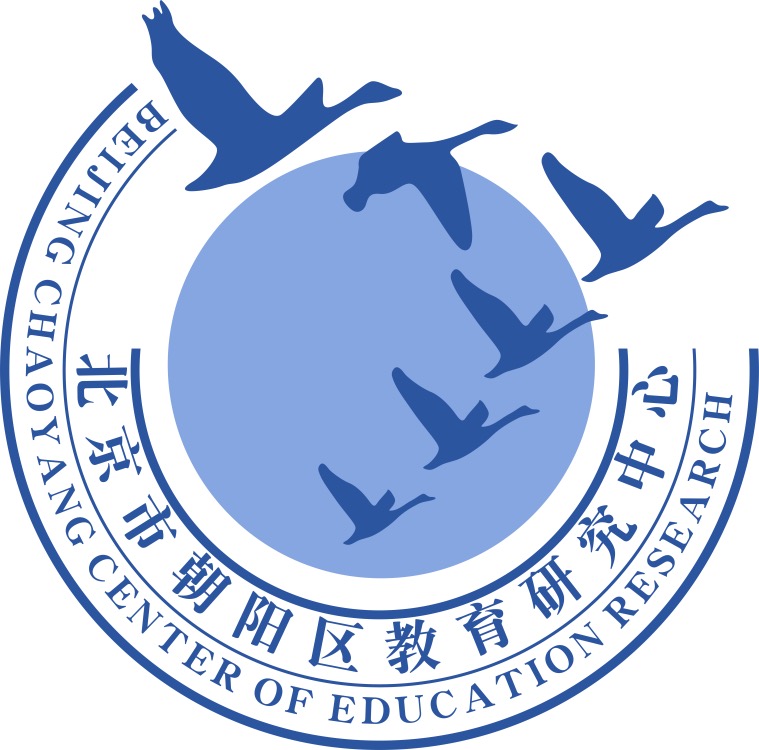 谢谢您的观看
北京市朝阳区教育研究中心  制作